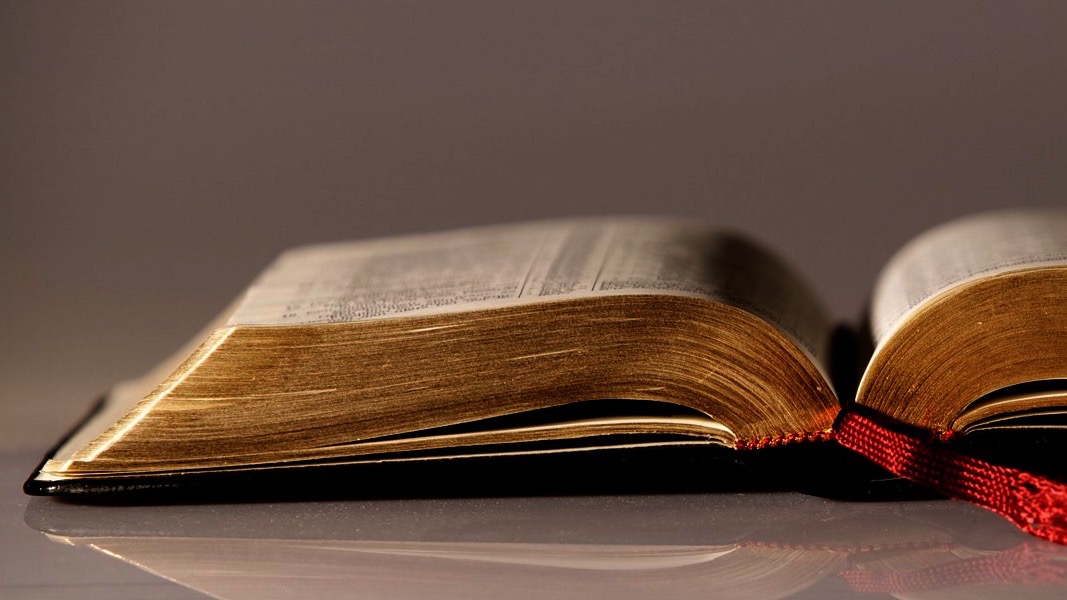 Welcome to
Our Sunday School
We’ll start at 9:07
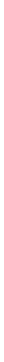 visit OurSundaySchool.com for more about our class
Colossians: week 27 (pages 171-180)
Colossians 2:20-23
If you died with Christ to the elements of this world, why do you live as if you still belonged to the world? Why do you submit to regulations: “Don’t handle, don’t taste, don’t touch”? All these regulations refer to what is destined to perish by being used up; they are human commands and doctrines. Although these have a reputation for wisdom by promoting self-made religion, false humility, and severe treatment of the body, they are not of any valuein curbing self-indulgence.
If you died with Christ to the elements of this world, why do you live as if you still belonged to the world? Why do you submit to regulations: “Don’t handle, don’t taste, don’t touch”? All these regulations refer to what is destined to perish by being used up; they are human commands and doctrines. Although these have a reputation for wisdom by promoting self-made religion, false humility, and severe treatment of the body, they are not of any valuein curbing self-indulgence.
Colossians: week 27 (pages 171-180)
BDAG on dogmatizo(dag-ma-TEED-zo)to put under obligation by rules or ordinancesobligate
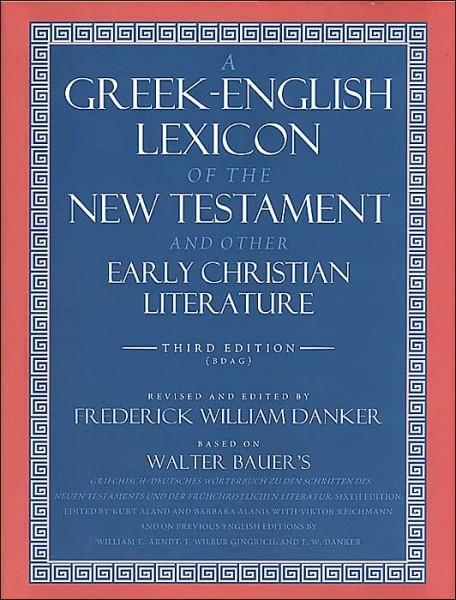 Colossians: week 27 (pages 171-180)
Romans 14:13-23
v. 20: “Everything is clean”
Colossians: week 27 (pages 171-180)
Prayer time
Write down your prayer requests (on the Weekly Update or in the comments
Lean in, engage, and pray for someone not with you
Be out of this room by 9:50
Go worship
Today’s class (page 17)
Preparing for Colossians 1:1-2:3Pray with othersHear with othersThink with othersStudy with othersShare with othersInvite others
In class, as a class
In class, as tables
After class
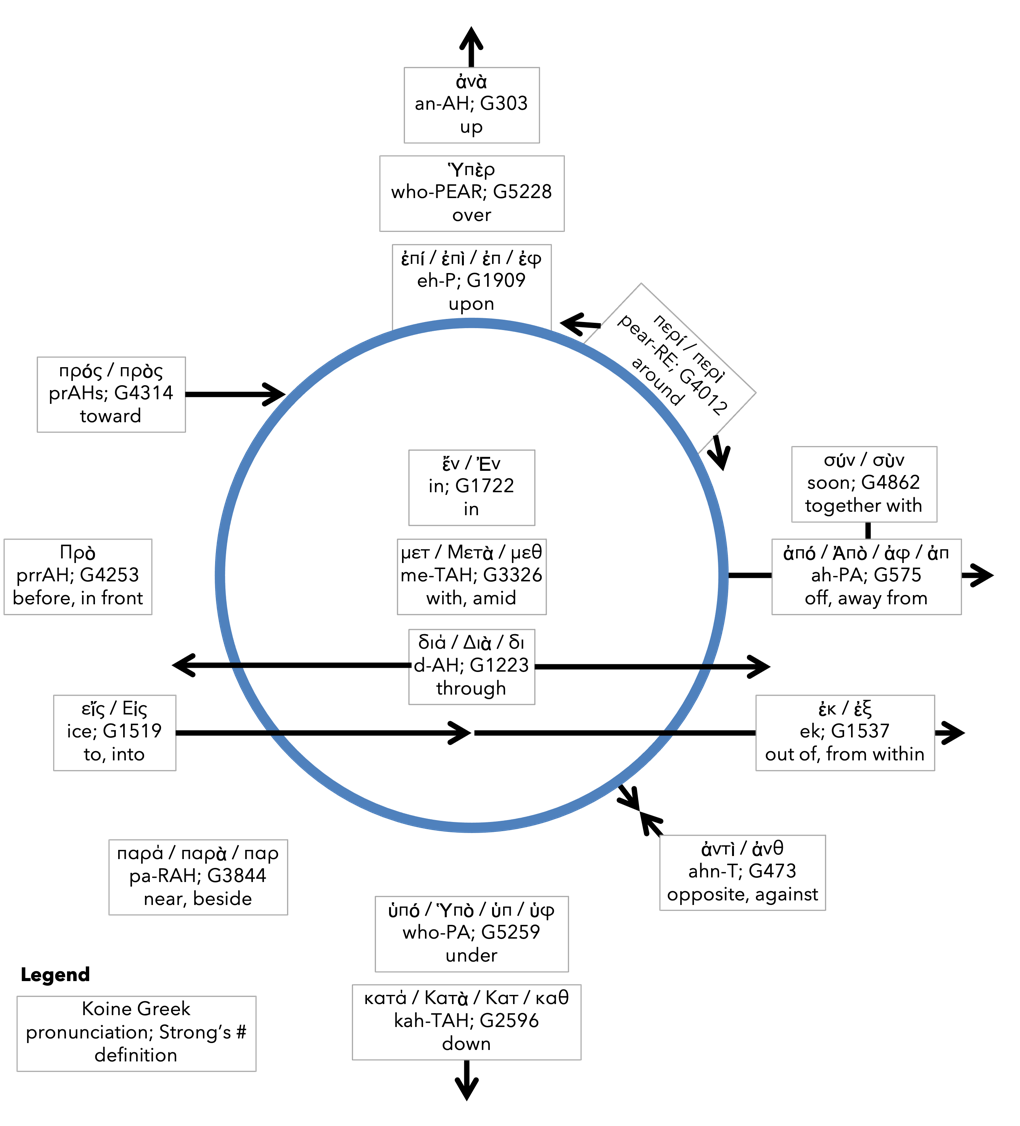 Prepositioncircle (page 12)
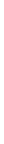 BDAG on morphe(mor-FAY)definition
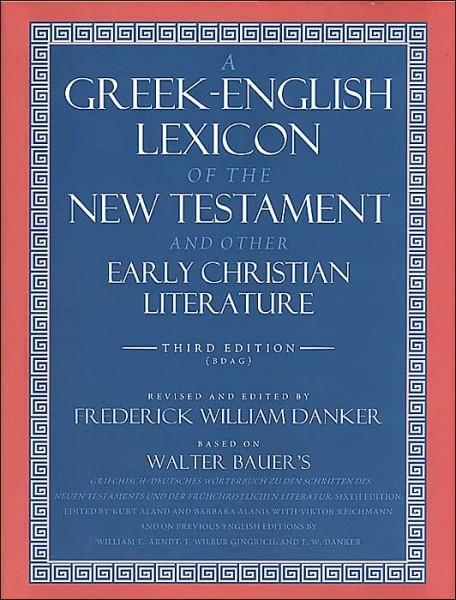 Dr. Gregory K. BealeQuote
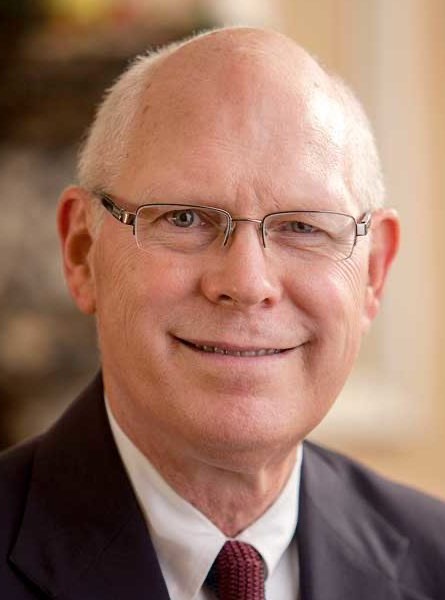 F. F. BruceQuote
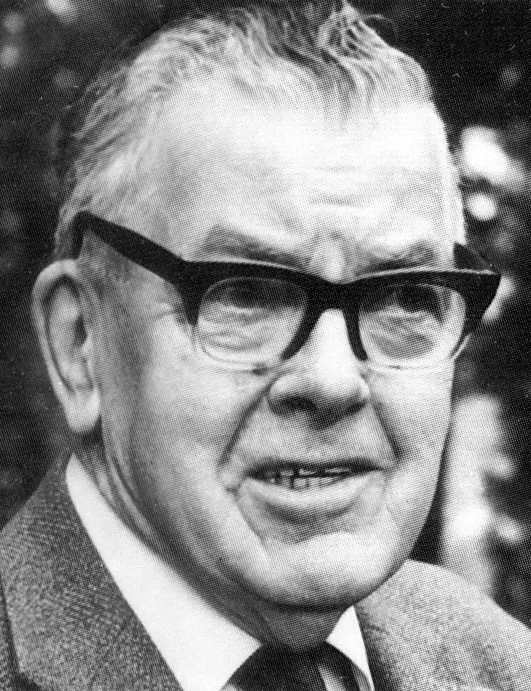 CyprianQuote
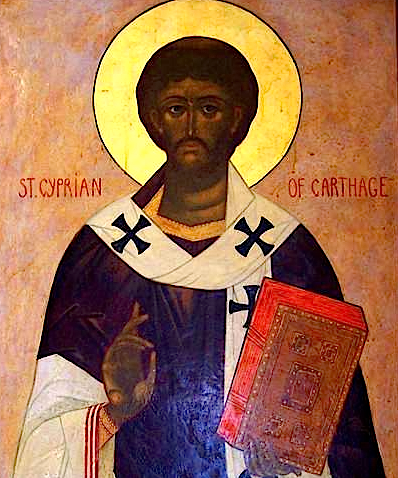 Dr. John DavenantQuote
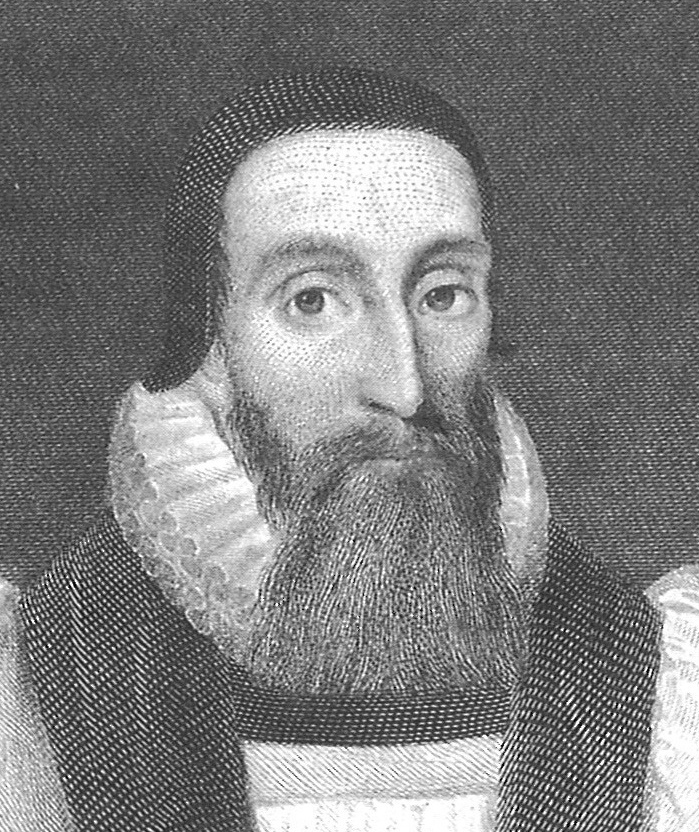 Dr. James D. G. DunnQuote
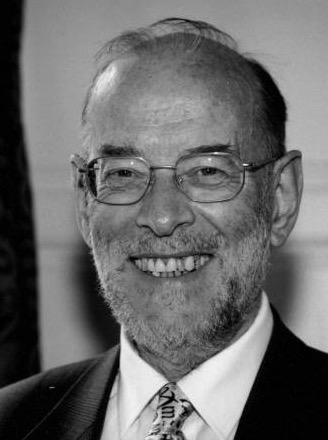 Dr. David GarlandQuote
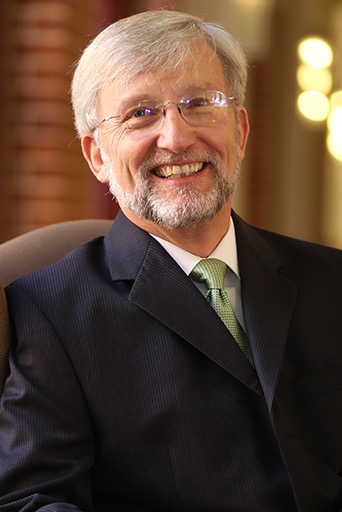 Dr. Murray J. HarrisQuote
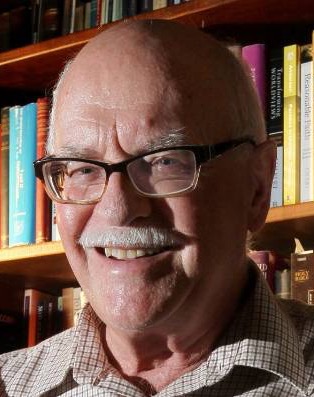 Dr. R. Kent HughesQuote
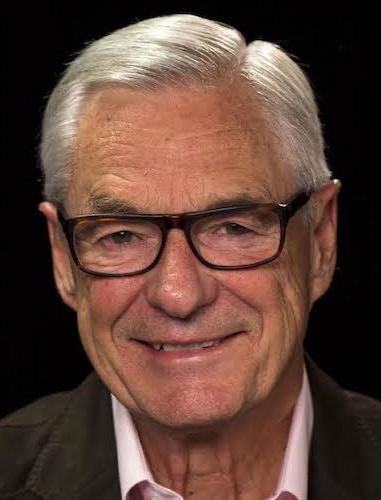 R. C. LucasQuote
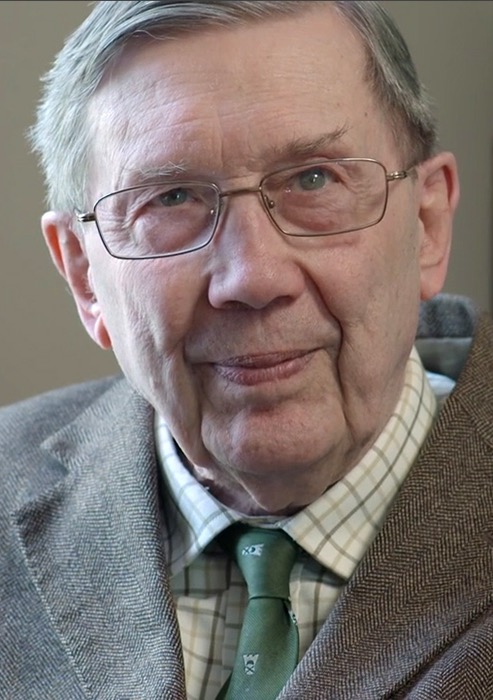 Dr. Scot McKnightQuote
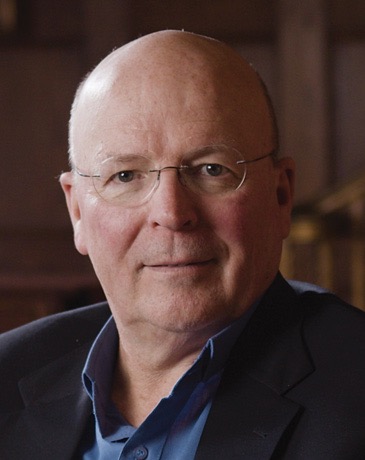 Philip MelanchthonQuote
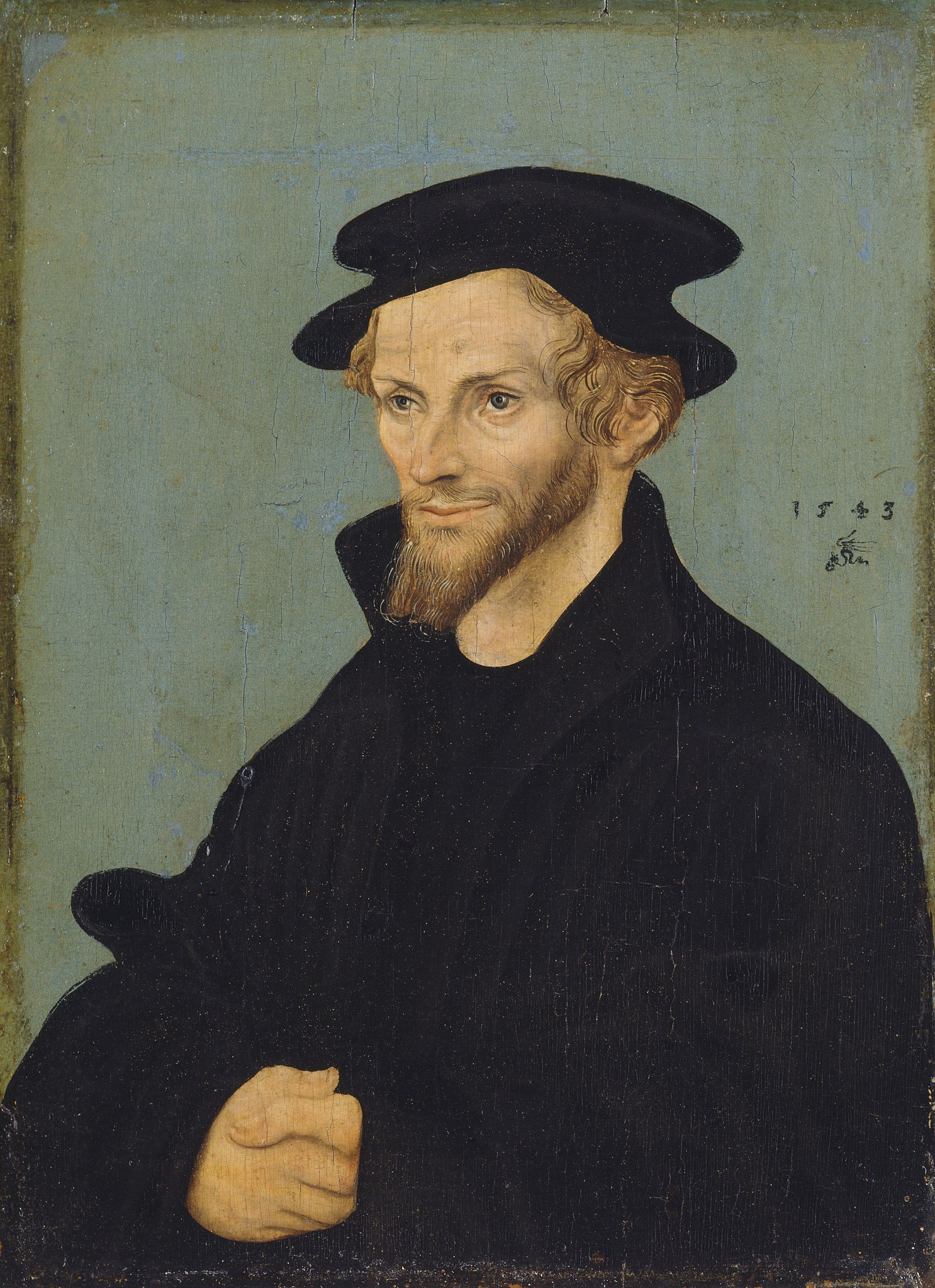 Dr. Douglas J. MooQuote
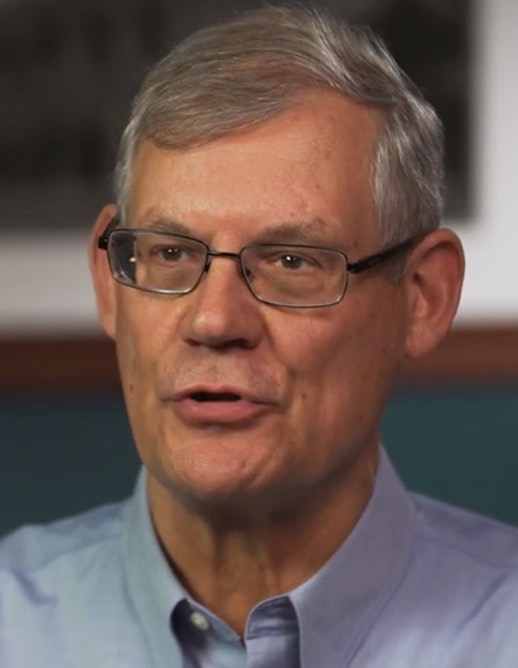 Dr. R. Scott Pace& Dr. Daniel L. AkinQuote
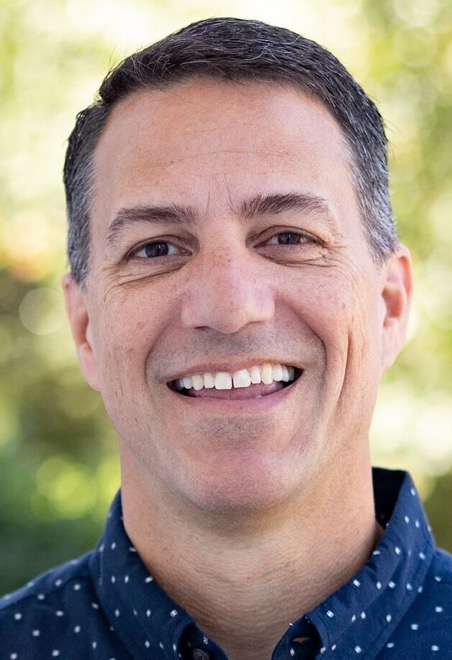 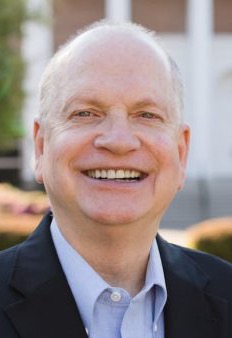 Dr. David W. PaoQuote
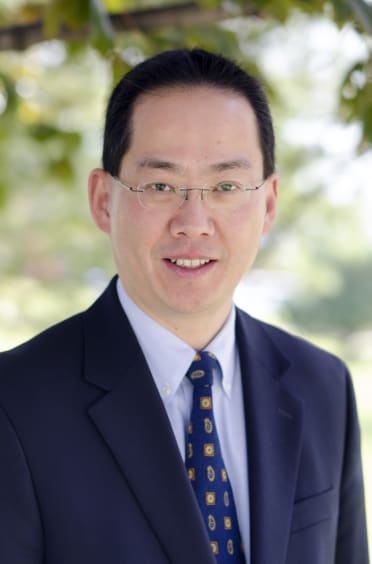 Dr. Alan ThompsonQuote
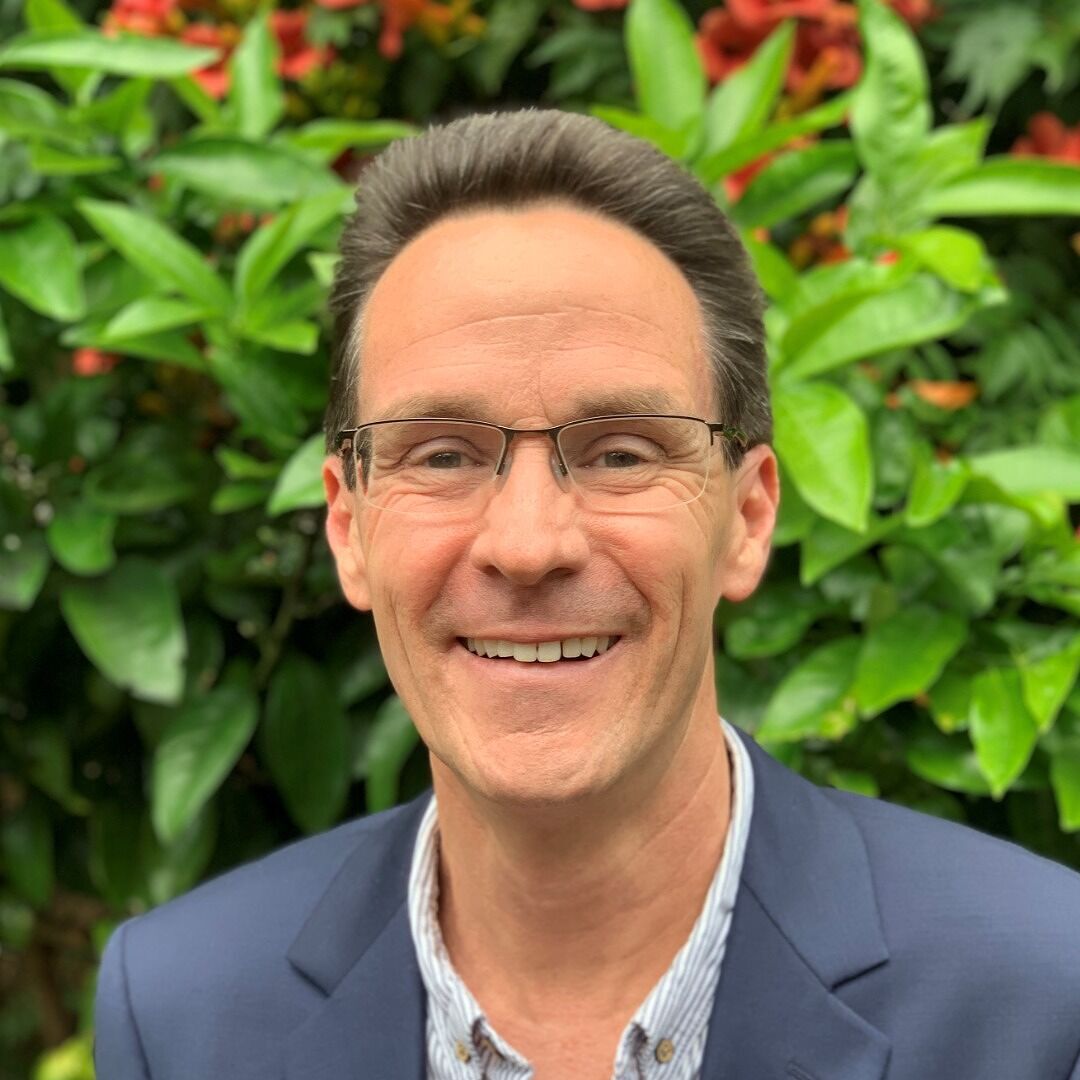 Jen WilkinQuote
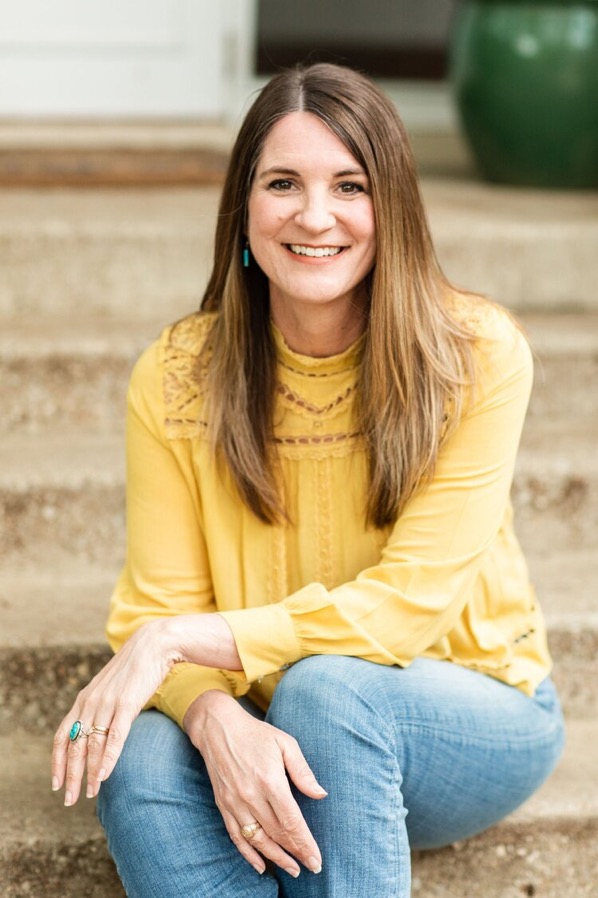 Dr. N. T. WrightQuote
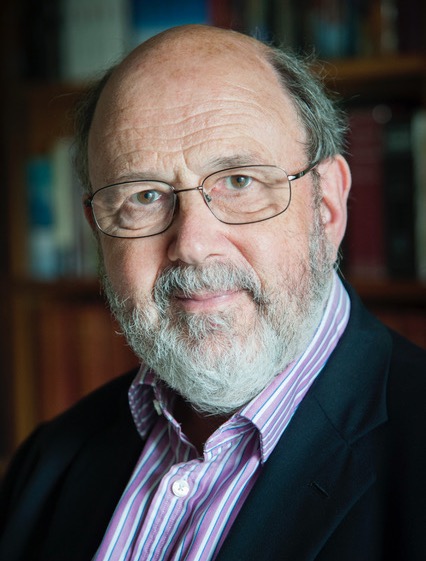